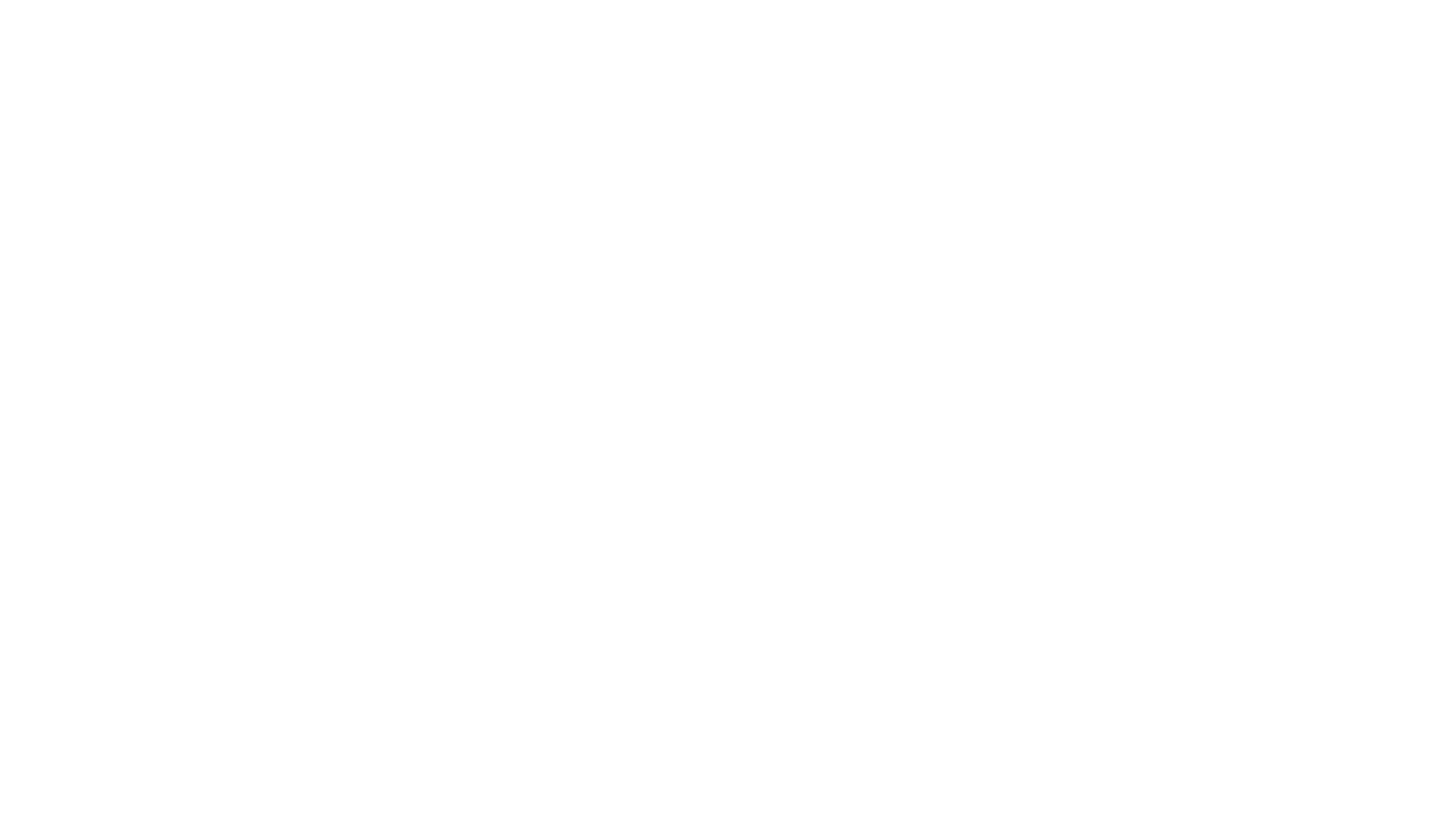 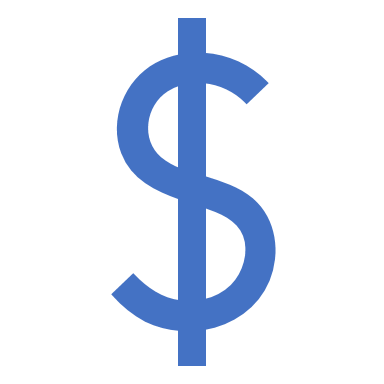 Not-For-Profit Clubs
FINANCIAL MANAGEMENT
PAT CHRIST 
CAYSA TREASURER
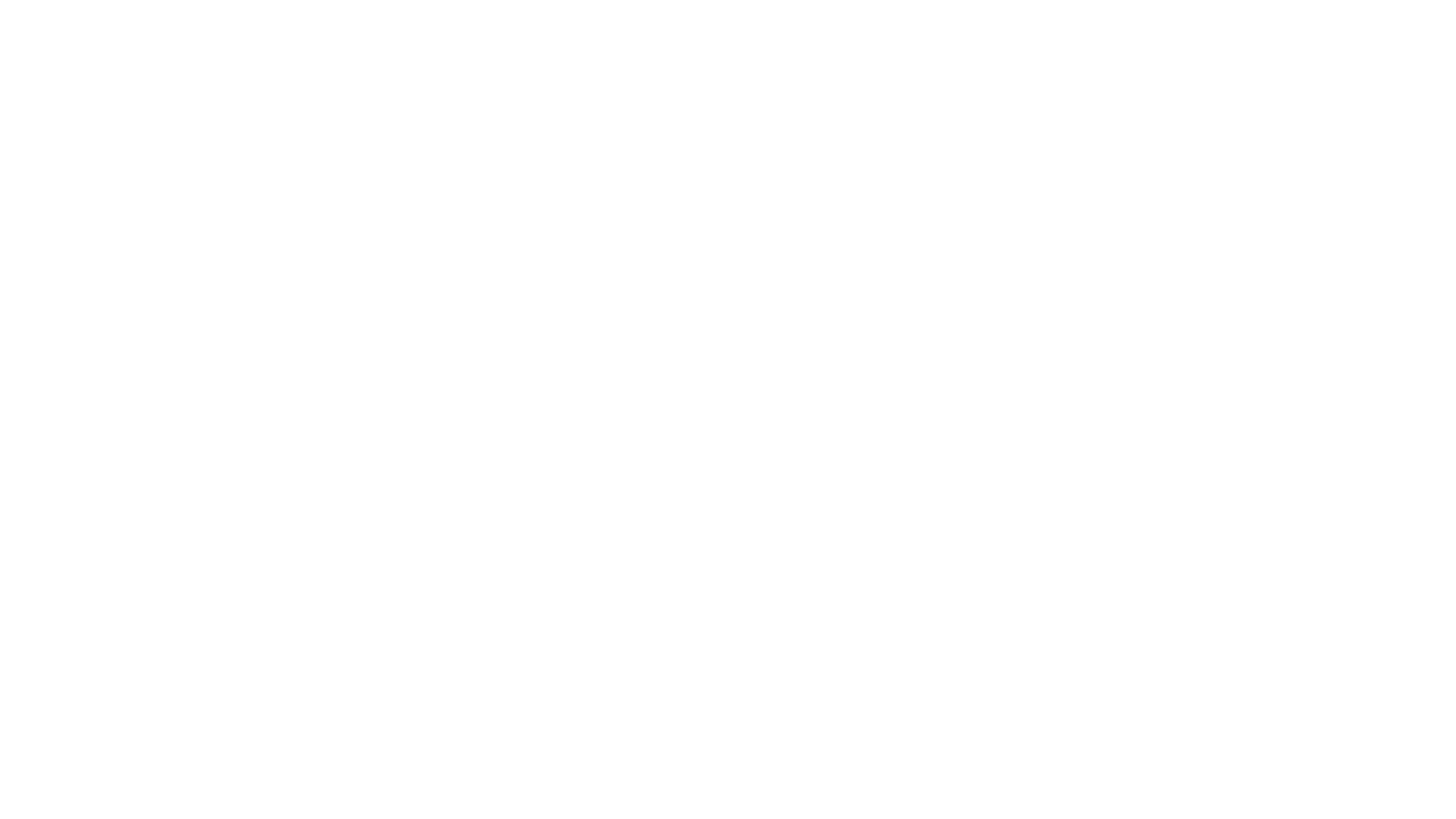 NON PROFIT  501 (c) (3)
ALL CAYSA CLUBS  MUST BE NON-PROFIT (STYSA 3.1.10 )
Each member association, club or league shall retain its own autonomy; however, each will adhere to the Constitution and Bylaws of CAYSA pertaining to all matters within CAYSA's jurisdiction. (CAYSA 1.6)
3 A complete registration of players and adults with all fees must be submitted by date established by the Executive Committee along with the following:  Most recent IRS 990 or Proof of nonprofit status; (CAYSA 3.3.3 d)
STYSA WILL ACCEPT CLUBS UNDER THEIR BLANKET
NON PROFIT FILING REQUIREMENTS
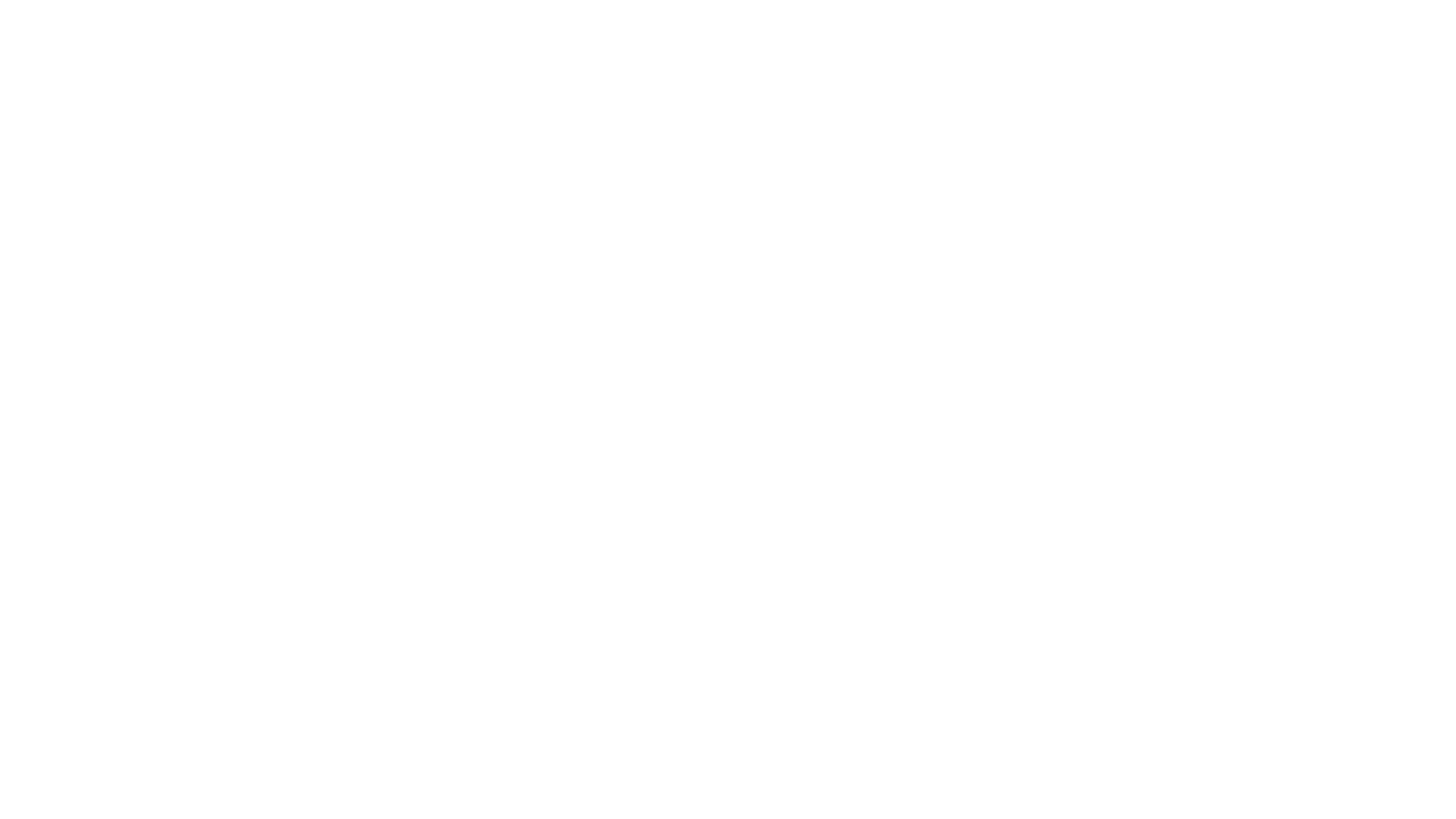 ACCOUNTING
you’re required to keep books and records detailing all activities, both financial and nonfinancial.  Publication 4221-PC, Compliance Guide for 501(c)(3) Public Charities
 Computer Based Accounting:   Quicken, Quick Books, Other
Cash Basis
www. techsoup.org  - QuickBooks, Microsoft, Adobe
Records open for Public Inspection
Turbotax Home & Bussiness W2’s and 1099’s
On-Line  https://efile.form990.org/  free less than $100,000 gross receipts
Discussion
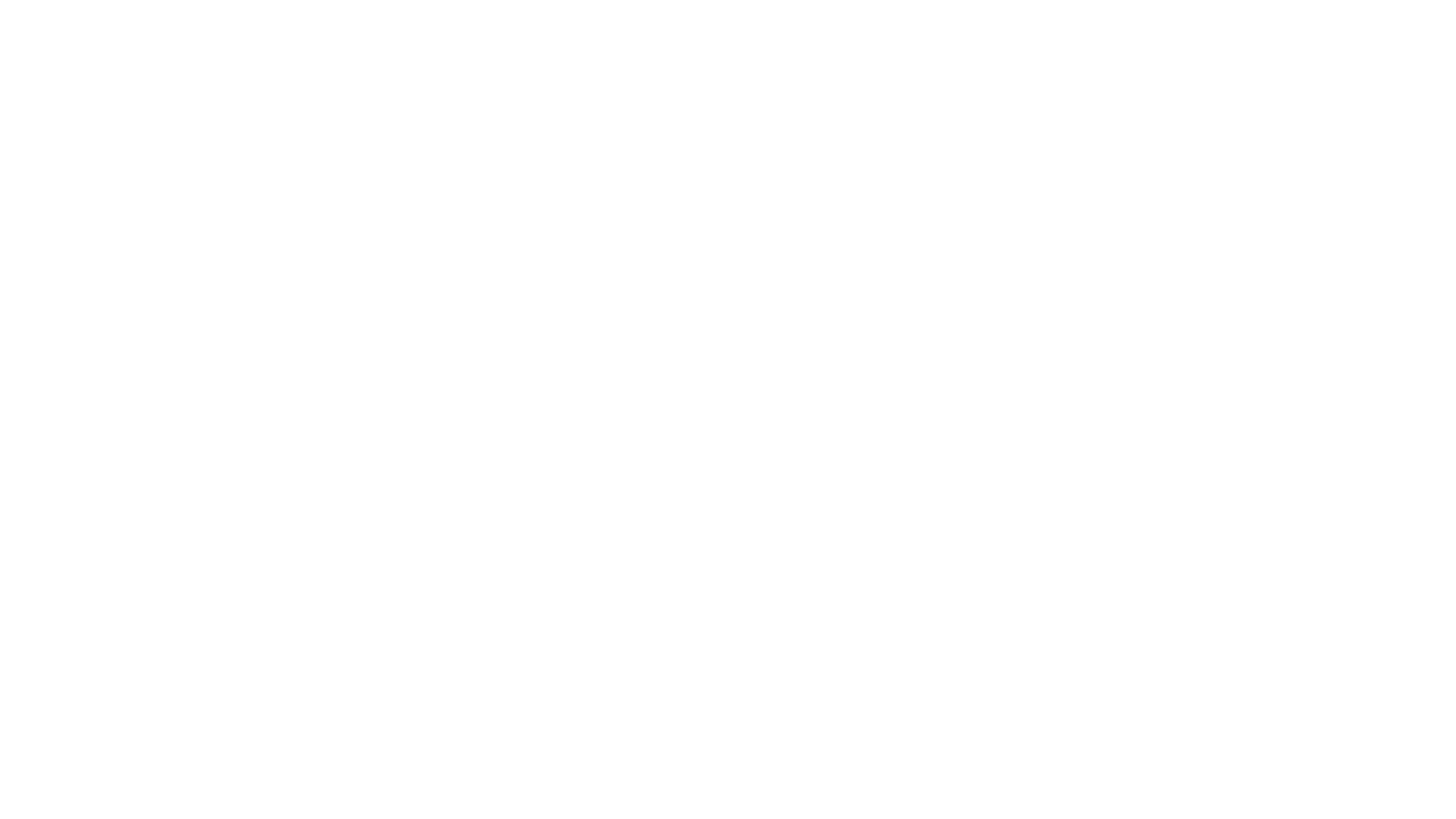 BUDGETING
NOT REQUIRED – HIGHLY RECOMMENED
KEEP IT SIMPLE – ENOUGH DETAIL TO BE USEFUL
INCOME -  EXPENSES
PRESIDENT AND TREASURE RESPONSIBLE - INVOLVE  ALL
SHOULD BE USED FOR GUIDANCE ON EXPENIDITURES
ANALIZE BUGET vs ACTUAL
DISCUSSION
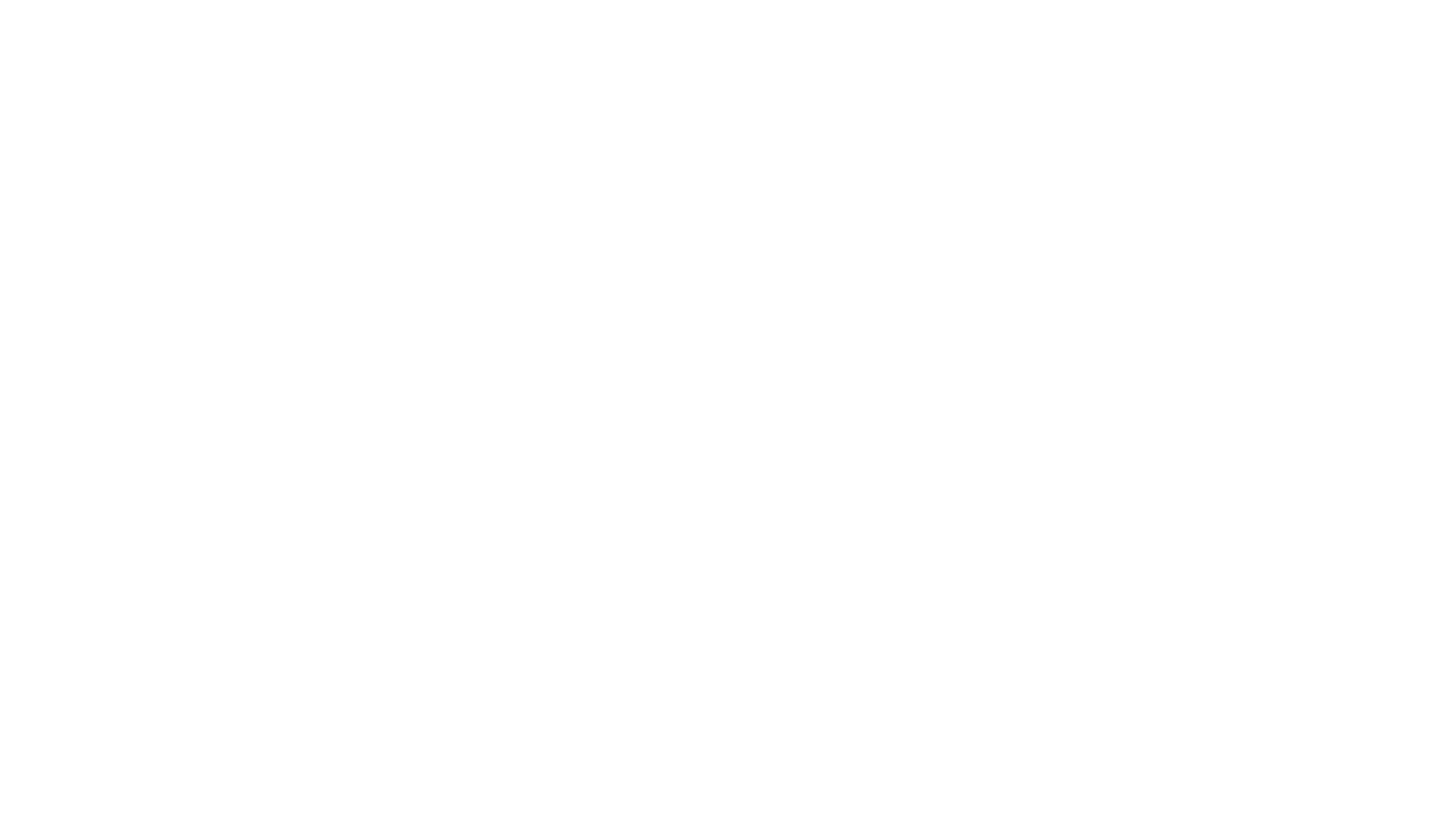 Organizations described in section 501(c)(3) are commonly referred to as charitable organizations. Organizations described in section 501(c)(3), other than testing for public safety organizations, are eligible to receive tax-deductible contributions in accordance with Code section 170.
IRS PUBLICATION 1771 (Rev. 3-2016) Charitable Contributions
Requires Written Acknowledgements for contributions of $250 or more
www.irs.gov/
DONATIONS
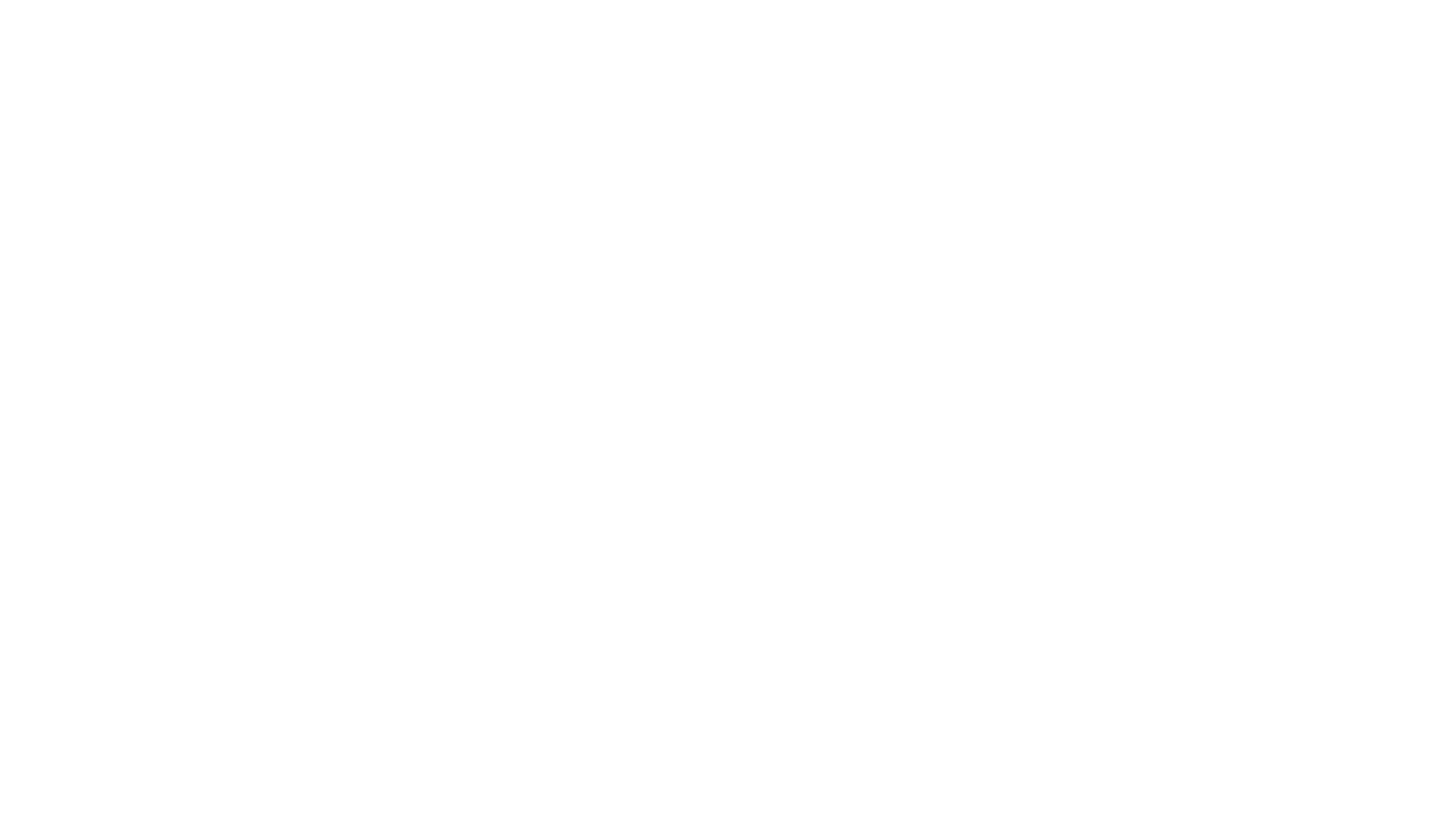 GOTSOCCER -  TSYS (Total System Services) acquired Transfirst
BANK/PAYPAL/OTHER
PCI COMPLIANT - ControlScan
The Payment Card Industry (PCI) Security Standards Council (an organization formed by the card brands) created the PCI Data Security Standard (DSS) to ensure that businesses follow best practices for protecting their customers’ credit card information.
Businesses fitting one or more of the following criteria are subject to the PCI DSS requirements:  A business that accepts credit or debit cards for payment, even if using a third-party vendor’s hardware, software or application to do so
ACEPTTING CREDIT CARD PAYMENTS
FUNDS
TAKE CARE OF THEM!
CARE of FUNDS
WITHOUT FUNDS YOU WILL CEASE TO EXIST
TRUST BUT VERIFY
INTERNAL CONTROLS
USE THE BANK
AVOID CASH
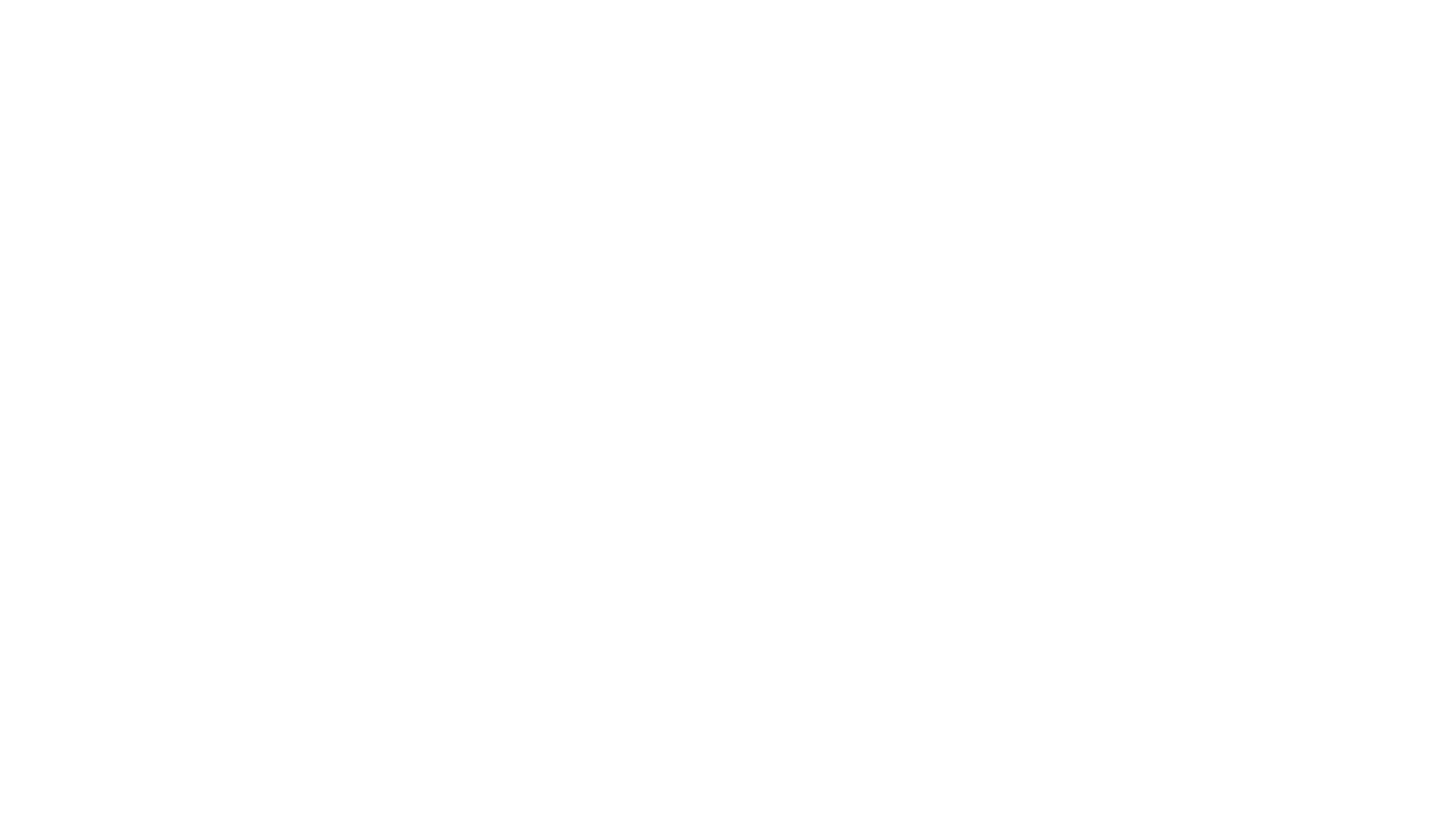 DISCUSSION